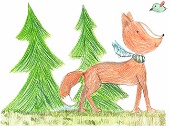 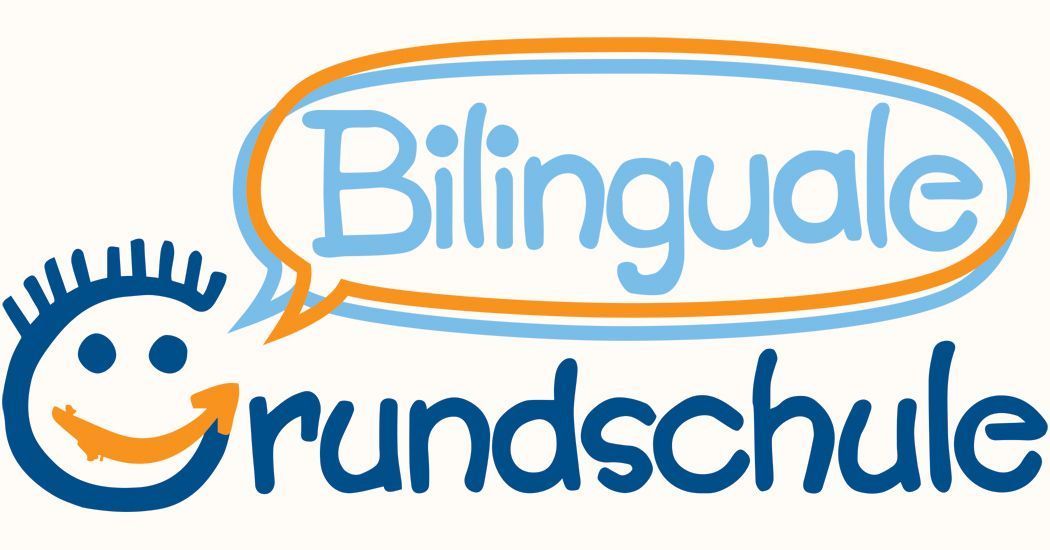 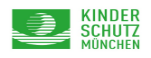 Herzlich willkommen  in der KoGa der Waldmeisterschule
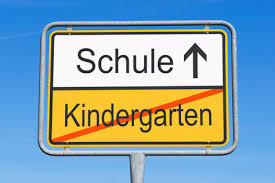 KoGa-
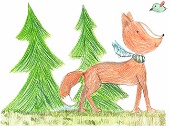 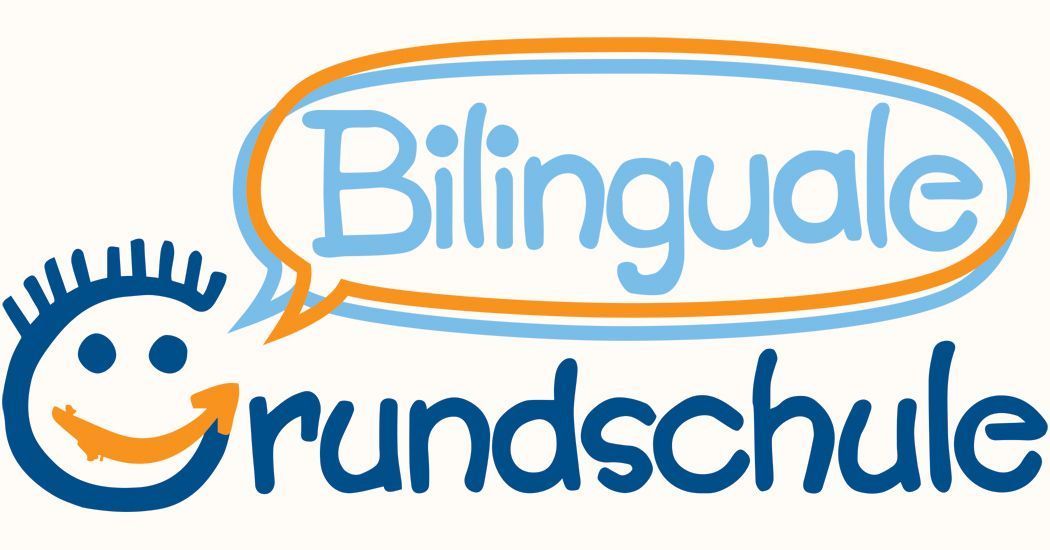 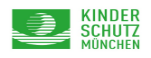 Themen des heutigen Abends
Vorstellung: Team & Kinderschutz München
Konzept
Ziele & Schwerpunkte
KoGa - Struktur
Mensa / Verpflegung
Ferienbetreuung
Zusammenarbeit mit Eltern & Elternbeirat
Formalitäten
Schnuppertage
1. Schultag & 1. Schulwoche
Schließtage
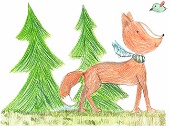 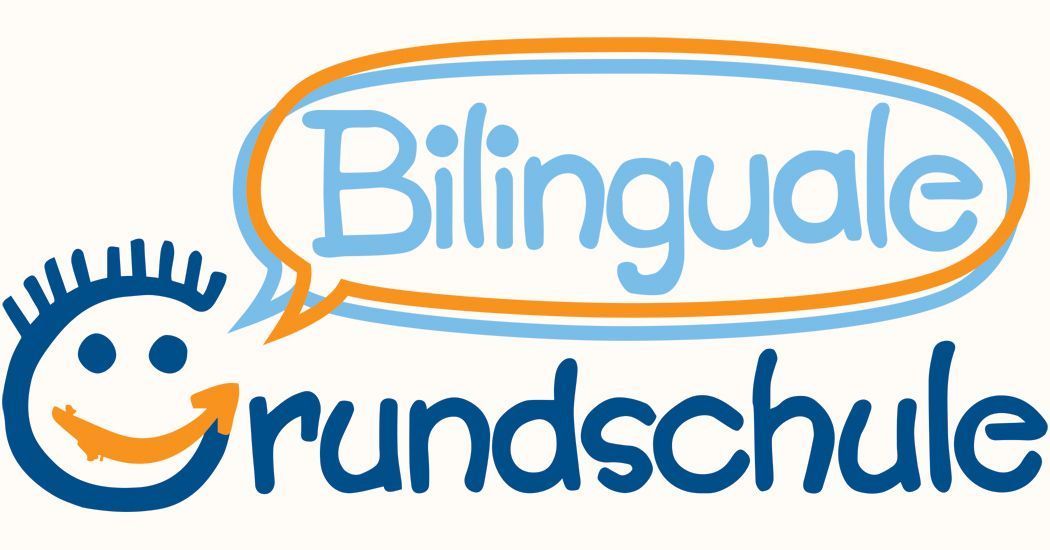 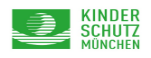 Ziele & Schwerpunkte
Musikalische Bildung
Vielfältigkeit
Freies Spiel
Individuelle Förderung
Selbstständigkeit
Partizipation
Kulturelle Förderung
Kinderschutz
Bewegung
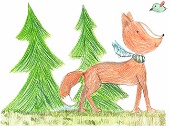 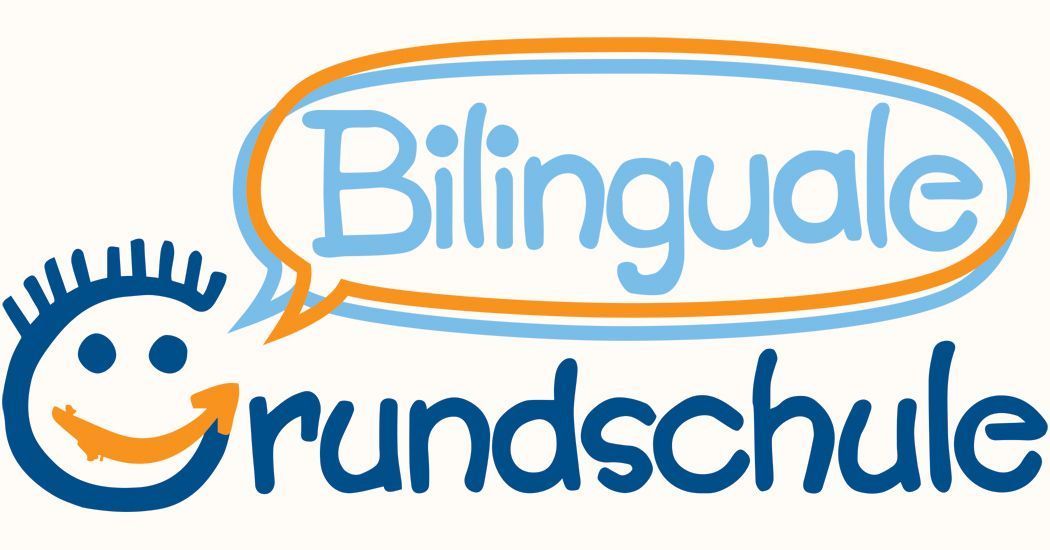 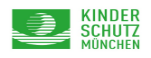 teiloffenes Konzept
(inklusive gebundener Ganztag)
KoGa – Gruppen- und Teamstruktur
Lernhaus D
(Klasse 3)
3 Gruppen
Lernhaus C
(Klasse 4)
3 Gruppen
Lernhaus B
(Klasse 2)
2 Gruppen
Lernhaus A (Klasse 1)
3 Gruppen
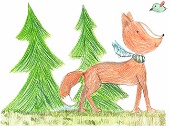 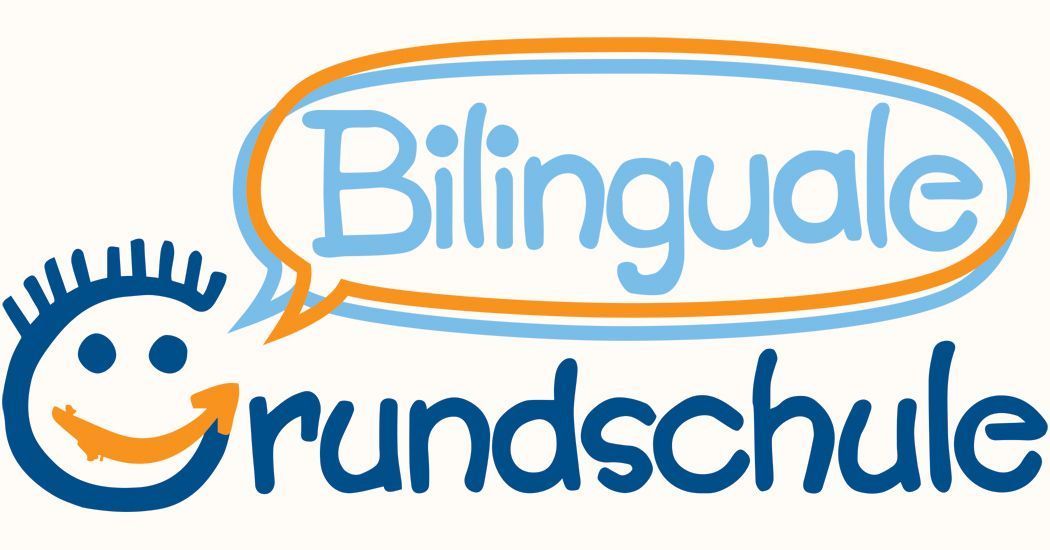 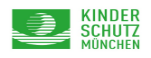 Flexible Variante:
KoGa bis Buchungszeit    
(max. bis 18h):
Mittagessen, Lernzeit, Freizeit
Unterricht (bis 11.20h/12.20h/13.05h)
KoGa-Tagesablauf
Rhythmisierte Variante (nach dem gebundenden Ganztag):
Unterricht 
(Mo-Do: bis 15.30h, Fr: bis 13.05h)
KoGa bis Buchungszeit (max. bis 18h):
(Mittagessen), Freizeit
15h bis 18h:
Unterrichtsende bis 14h:
14h bis 15h:
Lernzeit
Mittagessen / Freizeit
Freizeit / Angebote
Abholsituation
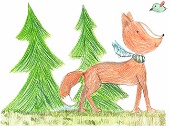 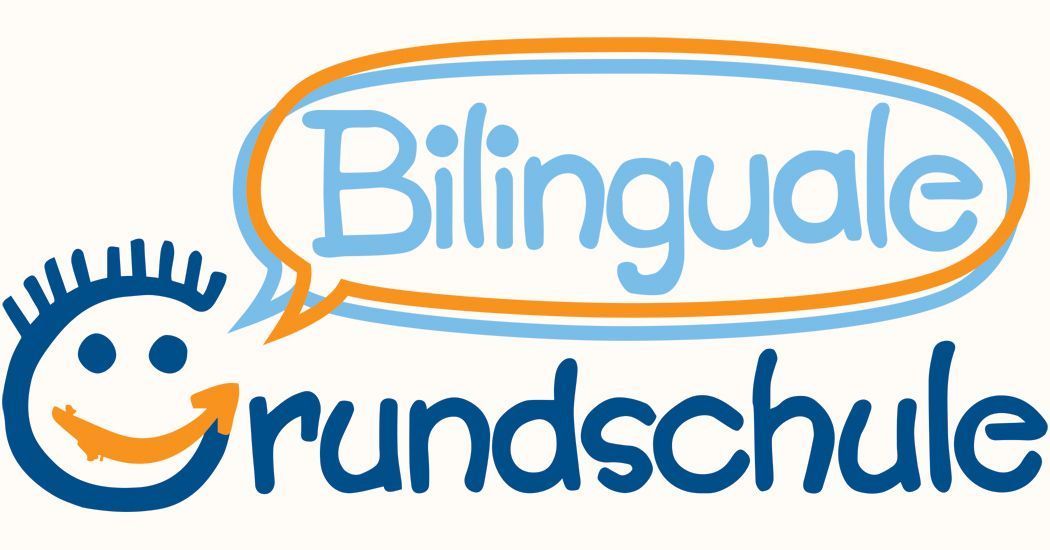 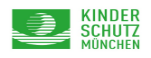 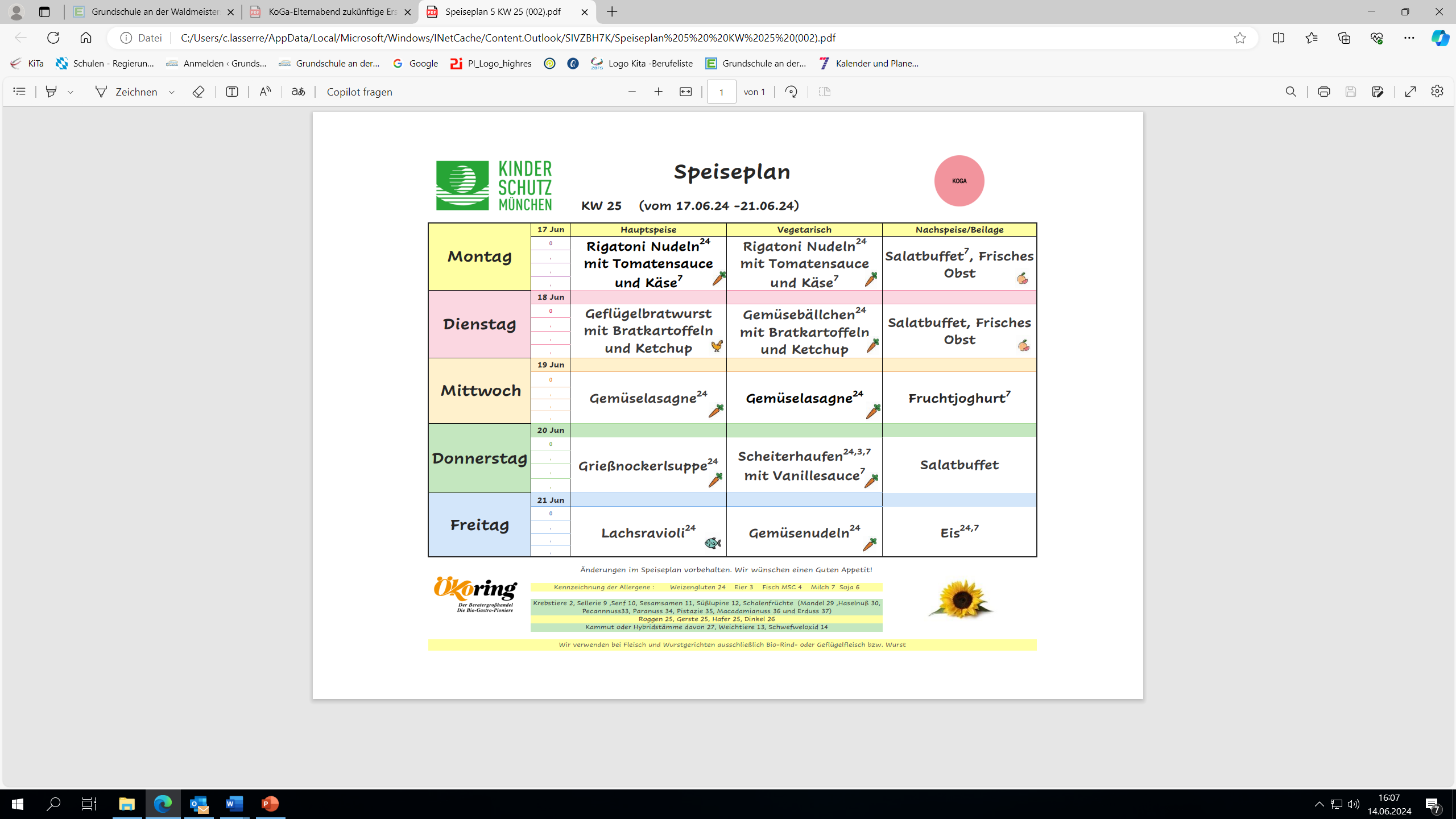 Mensa & Verpflegung
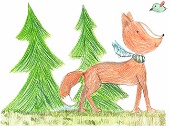 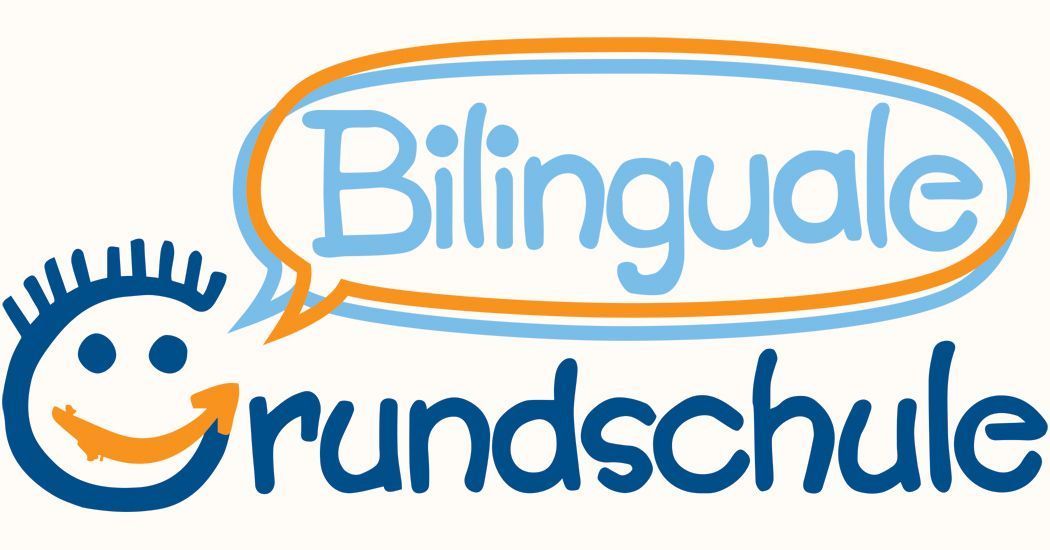 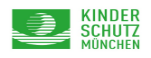 Ferienbetreuung
1.	Bieten wir in allen Ferien, außer beide mittleren Sommerferien- und 	Weihnachtsferienwochen an
2. 	findet an den gebuchten Tagen von 8Uhr bis zum Ende der 	
	gebuchten Zeit statt
3. 	beinhaltet unterschiedliche Aktivitäten und ab und zu Ausflüge
4. 	ist auch ein Angebot für Kinder aus der Ganztagsklasse 
	ohne KoGa-Anmeldung
5.	Anmeldung geht über die Schulplattform Edupage ca. 5 Wochen zuvor
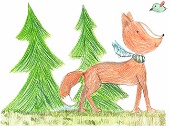 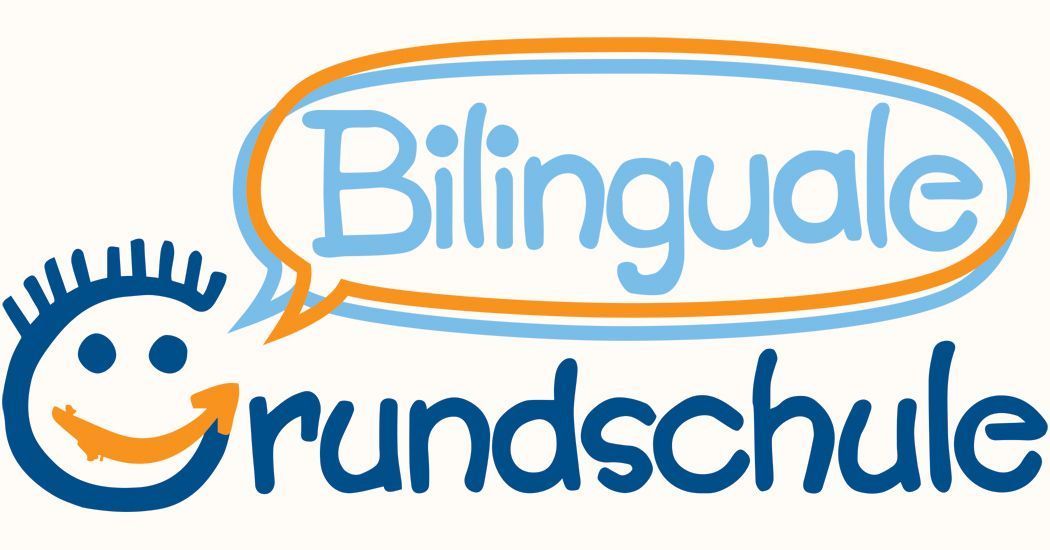 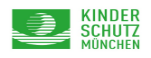 Kontaktmöglichkeiten & Kommunikationswege
Persönlich im (Tür- und Angel-)Gespräch, bei Bedarf mit Lehrkräften
Telefonisch
Per E-Mail oder Schulplattform Edupage
Unsere Zusammenarbeit
Elternabende und Elterncafé
Elternbeirat
Freut sich auf Ihre Mitwirkung
Wahl Anfang Oktober
Sprachrohr der Eltern, Organisation von kleinen Feiern und Zusammenarbeit mit Schul-Elternbeirat
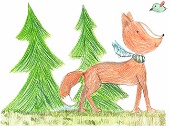 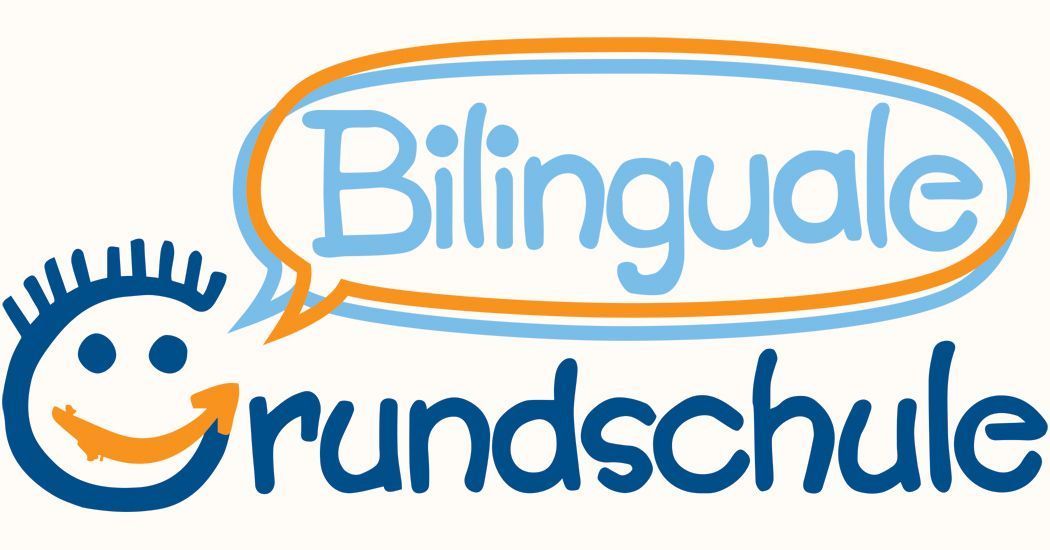 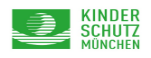 Schnuppertage
3. bis 10. September
Jeweils von 10 Uhr bis 15 Uhr
Abfrage/Anmeldung per E-Mail bis 31.07. (inklusive erster Schultag!)
Start & erste Tage
1. Schultag und erste Schulwoche
Alles neu und viel für die Kinder 
Kennenlernen des Lernhauses und der Schule
Sie bekommen viele Informationen von der Schule
Wir sind im engen Austausch mit der Schule
Abholzeiten / Buchungszeiten
Elternabend
Wir sind beim Elternabend der Schule anwesend
KoGa-Themen: eigener Elternabend am 24.09. in der Gruppe
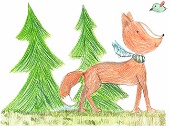 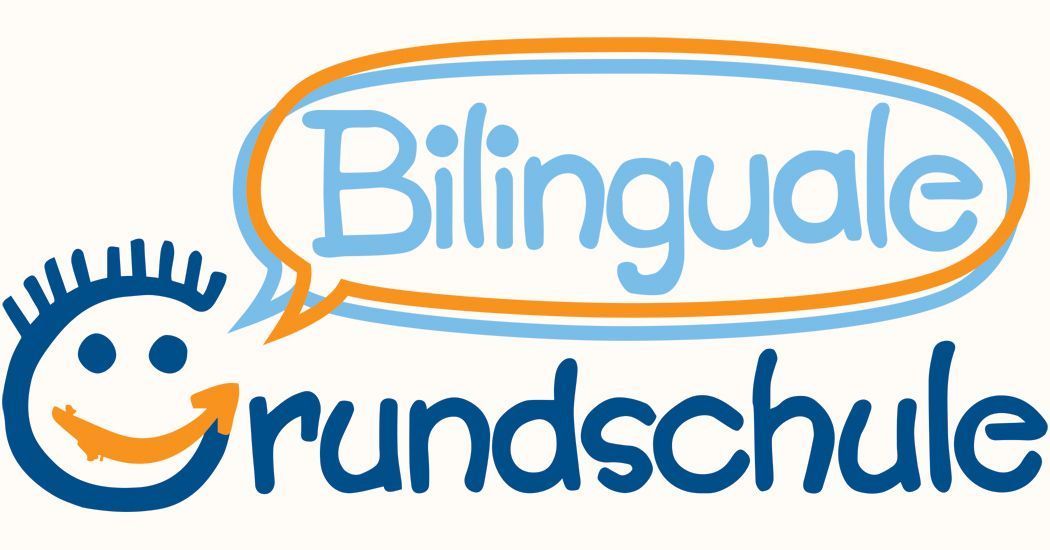 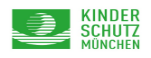 Formalitäten - Allgemeines
1. 	Anmeldung (Formblatt auf der Schulhomepage)
2. 	Bildungs- und Betreuungsvertrag inklusive Informationen per Post 	Anfang Juli bis Ende Juli zurück
3. 	Nachweis Migrationshintergrund (Dokumentation)
4. 	Buchungsvereinbarungen und Elternbeitragsvereinbarung inklusive 	SEPA-Mandat im September
Buchungszeiten: 
- 14h bis 17h stündlich, 17.30h, 18h
- Können je nach Wochentag unterschiedlich sein, ab Oktober fest und    
   zweimal im Jahr änderbar
Schließtage/Ferien: monatliche Pauschale keine Rückerstattung
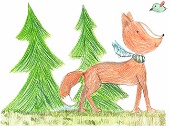 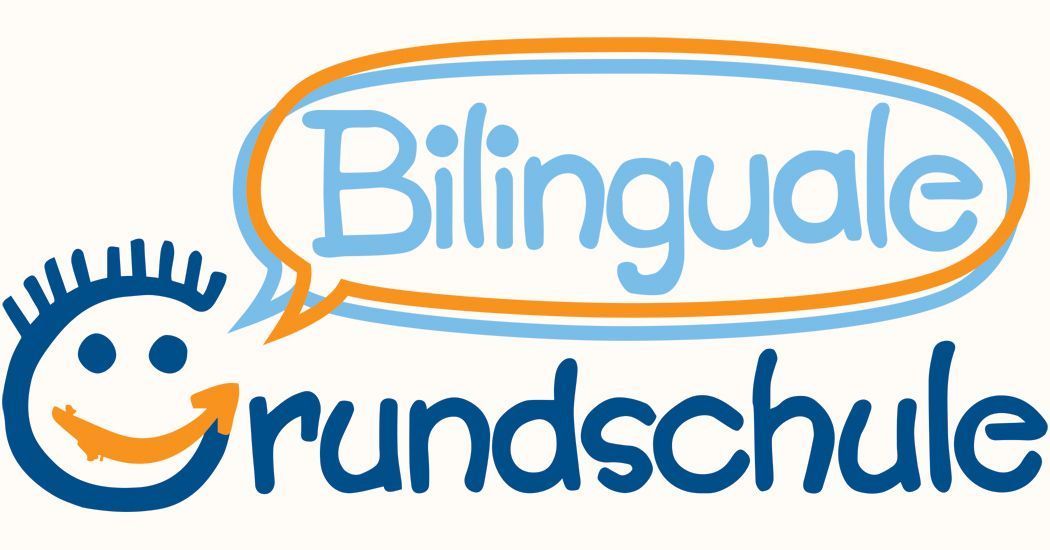 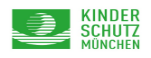 Beiträge/
Betreuung
Formalitäten – Gebührenübersicht
Beiträge/
Mittagessen
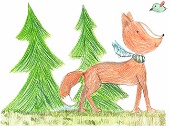 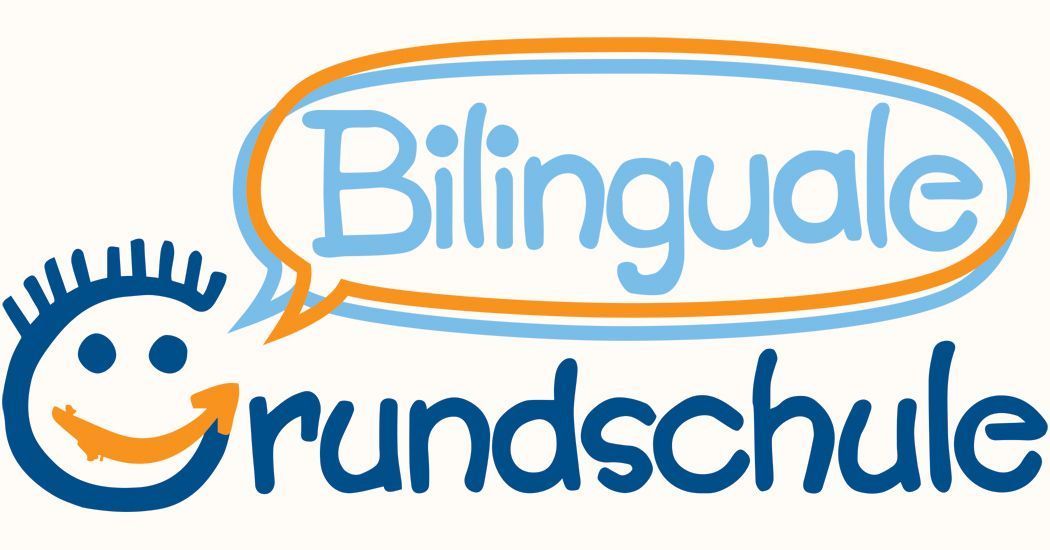 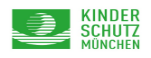 Antrag auf Einkommensberechnung bei der zentralen Gebührenstelle:
nach Ihrem jährlichen Einkommen (vorletztes Jahr)
Bei einem aktuellen Sozialleistungsbezug (z.B. vom Jobcenter)
bei besonderen Belastungen aufgrund der wirtschaftlichen Jugendhilfe
Formalitäten – Ermäßigungen
Antrag bei Vorliegen sozialpädagogischen begründeten Notlagen bei der Bezirkssozialarbeit im Sozialbürgerhaus:
Voraussetzungen/Unterlagen bitte vor Ort erfragen
Antrag auf Geschwisterermäßigung
Kostenübernahme Mittagessen: Antrag auf Bildung & Teilhabe (Jobcenter)
WICHTIG: Bitte halten Sie sich an die Fristen und geben Sie alle notwendigen Unterlagen so frühzeitig wie möglich mit
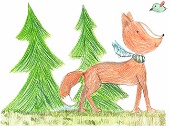 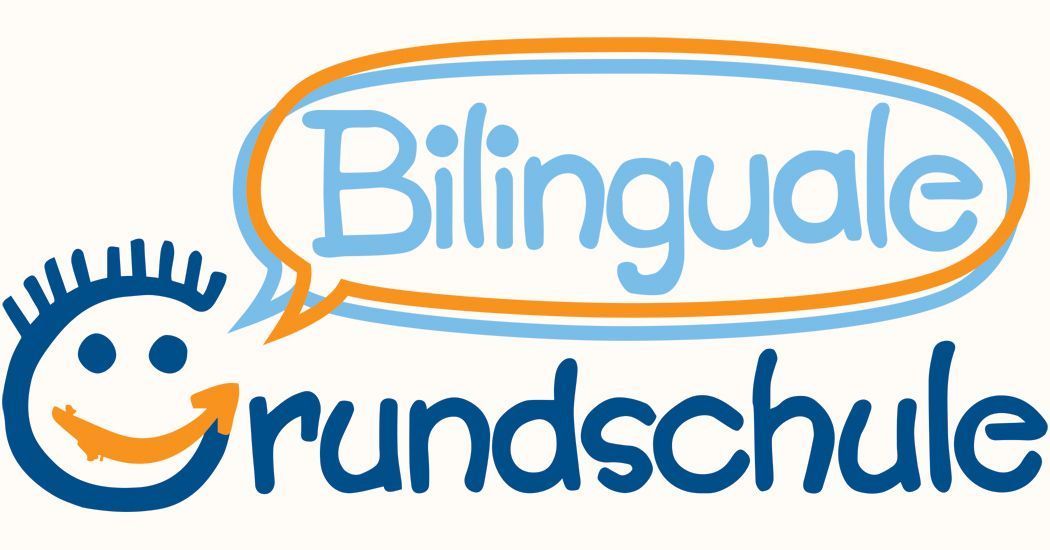 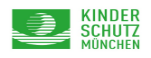 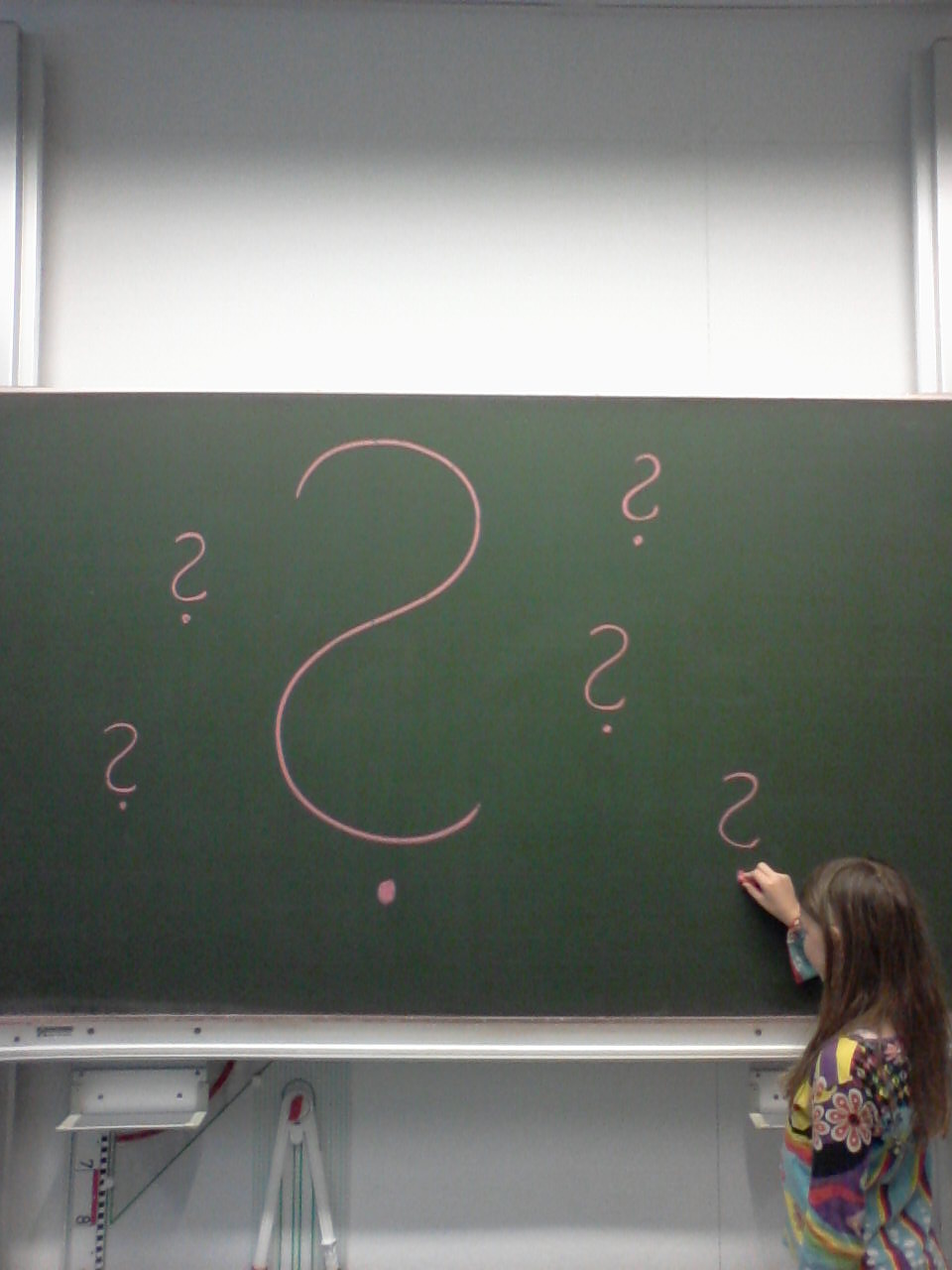 Sonstiges / offene Fragen